Figure 5 Cosmological constraints on ΛCDM cosmologies (upper panel) and flat CDM models where we allow w to vary ...
Mon Not R Astron Soc, Volume 401, Issue 4, February 2010, Pages 2148–2168, https://doi.org/10.1111/j.1365-2966.2009.15812.x
The content of this slide may be subject to copyright: please see the slide notes for details.
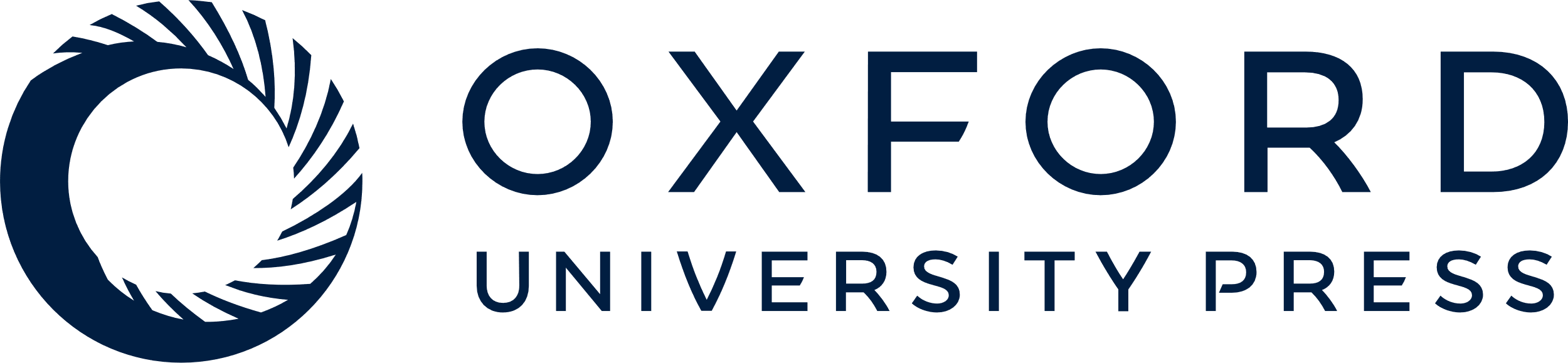 [Speaker Notes: Figure 5 Cosmological constraints on ΛCDM cosmologies (upper panel) and flat CDM models where we allow w to vary (lower panel), from WMAP5 (blue), Union SN (green) and our constraint on rs/DV(0.275) (solid contours). Contours are plotted for , corresponding to 68 and 95 per cent confidence intervals. The dashed lines show flat models (upper panel) and Λ models (lower panel).


Unless provided in the caption above, the following copyright applies to the content of this slide: © 2009 The Authors. Journal compilation © 2009 RAS]